Задание 5. Проект: определение и классификации
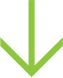 Привести примеры проектов с учетом различных классификаций (3-5 типов классификаций)
1
www.reactor.su
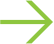